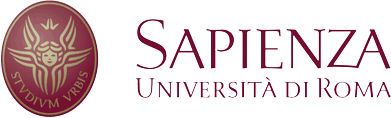 Facoltà di Ingegneria dell’Informazione, Informatica e StatisticaDipartimento di Informatica  MapReduceMarco Mogliani
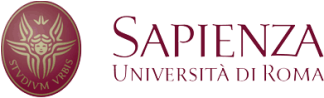 DIPARTIMENTO DI INFORMATICA
Introduzione
Sia dal punto di vista industriale che scientifico è sempre più forte l’esigenza di risolvere problemi su grandi quantità di dati. Con un hardware sempre più potente ed accessibile e l’utilizzo delle reti è stato possibile soddisfare questa esigenza. 

Nascita di progetti per computazione coordinata (SETI@Home, Einstein@Home)

Questi progetti, tuttavia, forniscono soluzioni ad hoc per problemi di distribuzione ed elaborazione dei dati. Si avvertiva la necessità di un modello generale.
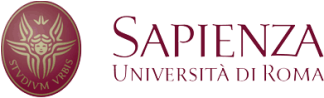 DIPARTIMENTO DI INFORMATICA
Introduzione
MapReduce
Introdotto nel 2004 da Dean e Ghemawat, è un sistema che permette di combinare computazione parallela, distribuita e sequenziale su dati di grandi dimensione. L’idea degli autori è di costruire un framework semplice che si potesse usare su un qualsiasi cluster di computer per risolvere un qualsiasi tipo di problema.

Come funziona?
Il framework è ispirato alle funzioni map e reduce usate nella programmazione funzionale. Un algoritmo è composto di base da un passo di map e uno di reduce, questa coppia di funzioni compone un round.
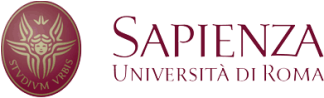 DIPARTIMENTO DI INFORMATICA
Introduzione
Durante un round:

 Il passo di map si occupa di raggruppare i dati.

 Il passo di reduce processa tali gruppi di dati.

Il fatto di dover definire solo due funzioni semplifica notevolmente il compito del progettista di algoritmi.

L’implementazione è stata progettata per occuparsi di tutti gli
aspetti di organizzazione del cluster, quali: backup, comunicazione, distribuzione dei task.
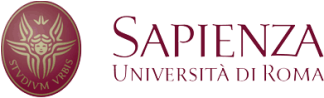 DIPARTIMENTO DI INFORMATICA
Modelli classici
MapReduce si pone come compromesso tra calcolo parallelo, sequenziale e distribuito.

Prima di affrontare nel dettaglio l’idea e l’implementazione del modello è oppurtuno richiamare i due modelli classici di computazione parallela:

PRAM

BSP
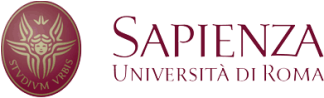 DIPARTIMENTO DI INFORMATICA
Modelli classici: PRAM
Il modello PRAM, introdotto nel 1978 da Fortune e Wyllie è probabilmente il più diffuso tra i modelli di computazione parallela.

Il modello prevede un certo numero P di processori, ognuno dei quali è una Random Access Machine con un insieme di registi e una memoria locale. 

Tutti i processori lavorano in modo sincrono e condividono una memoria di dimensione N.
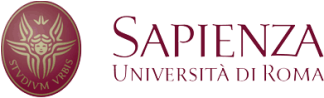 DIPARTIMENTO DI INFORMATICA
Modelli classici: PRAM
A ogni passo ogni processore può leggere una locazione dalla memoria condivisa o scriverne una, e può eseguire ogni operazione RAM sulla sua memoria locale.
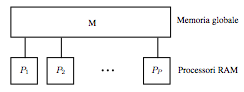 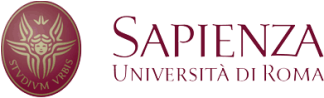 DIPARTIMENTO DI INFORMATICA
Modelli classici: PRAM
A seconda delle politiche di accesso alla memoria condivisa distinguiamo tre diversi tipi di PRAM:

EREW (Exclusive Read, Exclusive Write): ogni locazione può essere letta e scritta da un solo processore per ciclo.

CREW (Concurrent Read, Exclusive Write): ogni cella di memoria può essere letta da tutti i processori ma scritta da uno solo.

CRCW (Concurrent Read, Concurrent Write): a ogni passo ogni processore può leggere o scrivere ogni locazione di memoria condivisa.
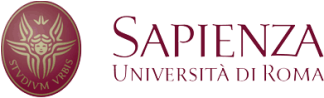 DIPARTIMENTO DI INFORMATICA
Modelli classici: PRAM
La configurazione ERCW non è nell’elenco perché le operazioni di scrittura sono considerare come le più onerose e se queste fossero possibili, a parità di complessità anche le letture lo sarebbero.

Per la configurazione CRCW esiste il problema della concorrenza delle scritture: se ad ogni passo più processori possono scrivere nella stessa locazione di memoria, allora in un unico passo una locazione di memoria potrebbe ricevere più richieste di scrittura.
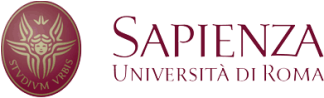 DIPARTIMENTO DI INFORMATICA
Modelli classici: PRAM
La modalità di gestione delle richieste di scrittura varia a seconda della politica adottata:

Random: arbitrariamente viene scelta una delle richieste di scrittura.

Priorità: se ai processori è associata una certa priorità, la scrittura del processore con priorità maggiore è l’unica eseguita.

Operatore f: sia f un operatore commutativo e associativo e siano v1, v2,…, vt i valori da scrivere nella locazione di memoria. Il valore scritto è quello ottenuto da f(v1, v2,…, vt).
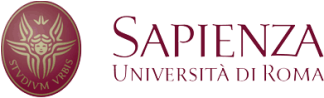 DIPARTIMENTO DI INFORMATICA
Modelli classici: PRAM
Il modello PRAM rappresenta un’estensione del modello RAM.

Permette di progettare un algoritmo parallelo usando le sole istruzioni PRAM più le istruzioni di lettura e scrittura sulla memoria globale.

Gli algoritmi risultano molto snelli

L’analisi degli algoritmi è molto simile a quella del modello RAM.
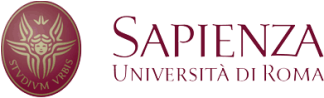 DIPARTIMENTO DI INFORMATICA
Modelli classici: PRAM
Tuttavia gli aspetti che il modello ignora lo rendono irrealistico rispetto alle architetture parallele vere e proprie. Una PRAM non considera il costo di alcuni aspetti:

Sincronizzazione: nessun sistema reale è sincrono.

Affidabilità: nella realtà i processori possono fallire.

Località dei dati: l’accesso ai dati dipende strettamente da dove questi sono fisicamente.

Velocità di comunicazione: il passaggio dei messaggi è eseguito solo via memoria condivisa.
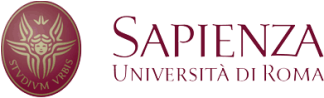 DIPARTIMENTO DI INFORMATICA
Modelli classici: PRAM
Per quanto riguarda la complessità esistono due misure fondamentali per gli algoritmi PRAM:

Tempo di esecuzione: differenza tra il tempo in cui tutti i processori hanno terminato il loro lavoro e il tempo di inizio del primo processo.

Costo: prodotto tra il numero di processori e il tempo di esecuzione.

Queste misure sono appropriate rispetto alle prestazioni reali solo se l’ampiezza di banda è sufficientemente grande e se la computazione è distribuita in modo sufficientemente uniforme da colmare la latenza della comunicazione.
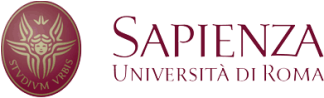 DIPARTIMENTO DI INFORMATICA
Modelli classici: BSP
Introdotto da Valiant nel 1989, il Bulk Synchronous Parallel rappresenta una via di mezzo tra un modello architetturale e un modello teorico. 
Si basa su tre componenti:

P coppie processore/memoria.

Una rete di comunicazione (o router) che si occupi della comunicazione di messaggi punto a punto.

Una barriera di sincronizzazione per i processori.
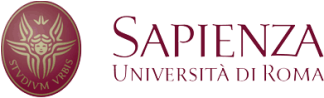 DIPARTIMENTO DI INFORMATICA
Modelli classici: BSP
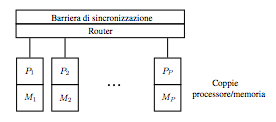 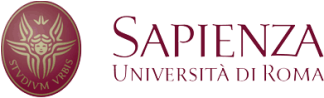 DIPARTIMENTO DI INFORMATICA
Modelli classici: BSP
Una computazione in BSP è composta da superstep, ognuno dei quali è formato da tre passi:

Computazione locale: i processori eseguono operazioni usando solo la loro memoria locale. Le computazioni locali sono da considerarsi indipendenti (avvengono in modo asincrono).

Comunicazione: durante questa fase i processori inviano messaggi tra loro, questi non saranno ricevuti prima del prossimo superstep.

Barriera di comunicazione: un processore raggiunge questa fase quando ha terminato la sua fase di comunicazione. Quando tutti i processori raggiungono questa fase i messaggi inviati nella fase di comunicazione vengono resi disponibili nella memoria dei processori destinatari.
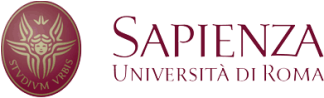 DIPARTIMENTO DI INFORMATICA
Modelli classici: BSP
Definito con time step il tempo necessario ad effettuare un’operazione locale. I parametri di un algoritmo BSP sono tre:

p: il numero di coppie processore/memoria usate.

l: il minimo numero di time step tra due sincronizzazioni successive. Il parametro l indica la periodicità delle sincronizzazioni, questa dipende dall’hardware ma può anche essere controllata direttamente dal software introducendo degli opportuni time step vuoti.

g: il throughput del router, inteso come quantità di informazioni consegnate.
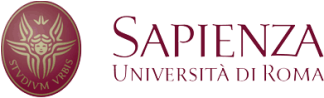 DIPARTIMENTO DI INFORMATICA
Modelli classici: BSP
Per quanto riguarda la valutazione delle prestazioni di un algoritmo BSP, questa dipende da come l’algoritmo è stato progettato (dal parametro p sostanzialmente), ma anche dalle caratteristiche hardware e software del sistema BSP usato (rispettivamente l e g).

ll costo di un superstep è:

			      h·g + l + m

Dove con m indichiamo il tempo di computazione locale massimo.

Una h-relazione è un modello di comunicazione in cui ogni processore invia e riceve al più h messaggi ad ogni superstep. Il prodotto h·g indice il tempo che impiega il router ad inviare una h-relazione.
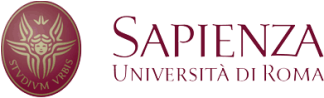 DIPARTIMENTO DI INFORMATICA
Modelli classici: BSP
Esistono anche altri tipi di misure del costo di un algoritmo, tuttavia anche per queste i parametri chiave per l’efficienza sono h e g.
Ridurre tali parametri permette di abbassare il costo di un algoritmo BSP.

Dal punto di vista teorico il modello BSP, a causa della sua maggiore complessità rispetto al modello PRAM, risulta meno adatto alla progettazione di soluzioni parallele ad alto livello.

Tuttavia tener conto dei parametri legati all’architettura hardware, rende BSP un modello più vicino alle realtà dei sistemi paralleli.

Ad esempio utilizzare una barriera di sincronizzazione, invece di puntare su processori sincroni, rende il modello BSP più facilmente realizzabile su un qualsiasi sistema parallelo reale.
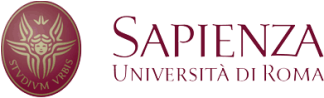 DIPARTIMENTO DI INFORMATICA
MapReduce
MapReduce si è diffuso sia in campo scientifico che
commerciale.

È stata istituita una conferenza ad esso dedicata, la International Workshop on MapReduce and its Applications.

Il framework offre vari aspetti che possono essere considerati come parametri, tra i più importanti troviamo: il numero di macchine, la loro potenza, la loro memoria, la velocità di comunicazione, la complessità di map e reduce, lo spazio utilizzato e il numero di round.
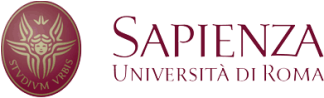 DIPARTIMENTO DI INFORMATICA
MapReduce
La computazione prende un insieme di input key/value pairs, e produce un insieme di output key/value pairs.

Viene espressa tramite 2 funzioni: Map e Reduce.

Map: prende una input pair e produce un insieme di intermediate key/value pairs. La libreria MapReduce raggruppa insieme tutti gli intermediate values associati con la stessa intermediate key I e li passa alla funzione Reduce.
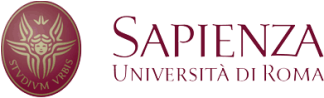 DIPARTIMENTO DI INFORMATICA
MapReduce
Più formalmente:

“A mapper is a (possibly randomized) function that takes as input one ordered ⟨key;value⟩ pair of binary strings. As output the mapper produces a finite multiset of new ⟨key; value⟩ pairs.”

È importante capire che il mapper opera su una sola coppia alla volta.
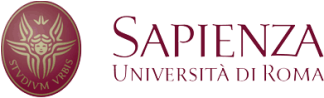 DIPARTIMENTO DI INFORMATICA
MapReduce
Reduce: accetta una intermediate key I ed un insieme di valori per quella chiave.

Fonde insieme questi valori per formare un insieme più piccolo, possibilmente, di valori. Tipicamente solo valori 0-1 sono prodotti da una singola invocazione di Reduce. Gli intermediate values vengono passati alla funzione mediante un iteratore.

Questo permette di maneggiare liste di valori che risultano essere troppo grandi da essere mantenute in memoria.
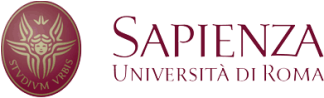 DIPARTIMENTO DI INFORMATICA
MapReduce
Più formalmente:

“A reducer is a (possibly randomized) function that takes as input a binary string k which is the key, and a sequence of values v1,v2,... which are also binary strings. As output, the reducer produces a multiset of pairs of binary strings ⟨k; vk,1⟩, ⟨k; vk,2⟩, ⟨k; vk,3⟩, .... The key in the output tuples is identical to the key in the input tuple.”

Una semplice consequenza di queste due definizioni è che i mapper possono manipolare le chiavi arbitrariamente, mentre i reducer non possono cambiare le chiavi in nessun modo.
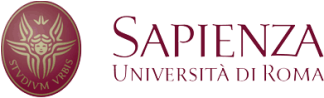 DIPARTIMENTO DI INFORMATICA
MapReduce: Esempio
Consideriamo il problema di contare il numero di occorrenze di ogni parola in una vasta collezione di documenti.

Lo pseudo-codice delle funzioni più adatto per questo problema è il seguente:
map(String key, String value) :
   // key: document name
   // value: document contents
   for each word w in value:
      EmitIntermediate (w, “1”);
reduce(String key, Iterator values) :
   // key: a word
   // values: a list of counts
   int result = 0;
   for each v in values:
      result += ParseInt(v);
   Emit(AsString(result));
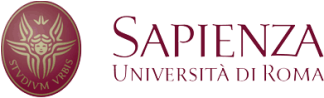 DIPARTIMENTO DI INFORMATICA
MapReduce: Esempio
La funzione map emette ogni parola ed in più associa un numero di occorrenze (in questo esempio, per semplificare, è stato assegnato il valore “1” a questo valore).

La funzione reduce semplicemente somma tutte le occorrenze emesse per una particolare parola.

I parametri in input di entrambe le funzioni possono appartenere a domini diversi, questo grazie al passaggio per gli intermediate values.
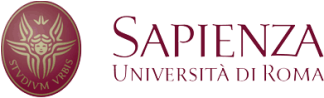 DIPARTIMENTO DI INFORMATICA
MapReduce: Esempio
Altri esempi interessanti di applicazioni di MapReduce:

Conta della frequenza di accessi ad un URL

Ordinamento distribuito

Indice inverso
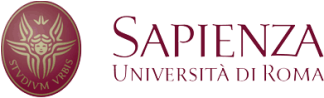 DIPARTIMENTO DI INFORMATICA
MapReduce: Panoramica dell’esecuzione
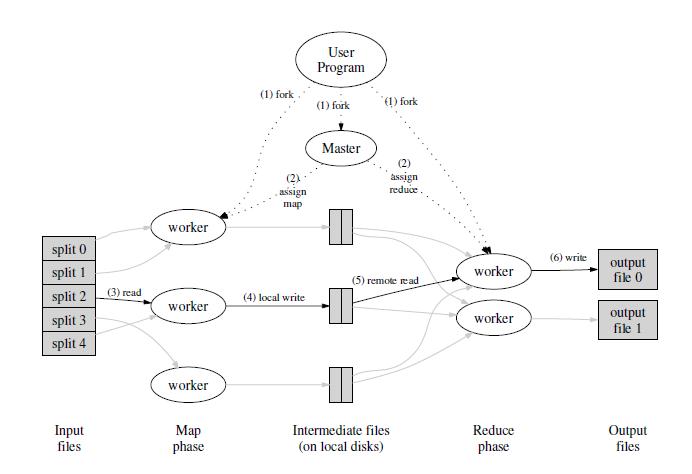 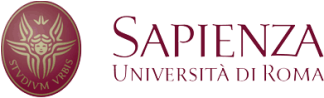 DIPARTIMENTO DI INFORMATICA
MapReduce: Panoramica dell’esecuzione
Le invocazioni di map sono distribuite su più macchine partizionando automaticamente i dati in input in M parti. Queste possono essere processate parallelamente sulle differenti macchine.

Le invocazioni di reduce sono distribuite partizionando lo spazio delle intermediate key in R pezzi usando una funzione di partizionamento (ad esempio una funzione hash modulo R).

Il valore R e la funzione di partizionamento sono specificate dall’utente.

Quando il programma utente chiama la MapReduce allora inizia una sequenza di azioni in quest’ordine:
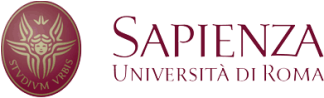 DIPARTIMENTO DI INFORMATICA
MapReduce: Panoramica dell’esecuzione
La libreria MapReduce del programma utente per prima cosa divide il file in M parti. Le dimensioni delle parti in genere variano dai 16 ai 64 megabytes. Dopodiché avvia molte copie del programma su un cluster di macchine

Una delle copie del programma è chiamata master, mentre le altre sono workers che eseguono ciò che il master assegna loro. Il master cerca i worker che si trovano in uno stato “idle” ed assegna ad ognuno di loro o un lavoro di map (tra gli M totali da eseguire) o uno di reduce (tra gli R)

Un worker assegnato ad un lavoro M legge il contenuto della sua parte, esegue il parse delle coppie key/value e passa ogni coppia alla funzione Map. Le coppie di intermediate key/value prodotte sono bufferizzate in memoria
[Speaker Notes: Il master mantiene molte strutture dati: per ogni map e reduce task conserva lo stato (idle, in-progress, completed) e l’identità del worker assegnato.]
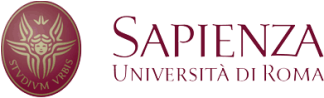 DIPARTIMENTO DI INFORMATICA
MapReduce: Panoramica dell’esecuzione
Periodicamente, le coppie bufferizzate vengono trascritte su un disco (o più dischi) locale, partizionato in R regioni dalla funzione di partizionamento. Da questo disco il master prende le locazioni dei dati (NON i dati) che passa ai worker designati per il lavoro di reduce.

Quando ad un reduce worker viene assegnata una locazione, legge i relativi intermediate values bufferizzati e li ordina per intermediate key in modo che tutte le occorrenze di una stessa chiave siano raggruppate insieme.

Il reduce worker itera sui dati ordinati e, per ogni unica intermediate key incontrata, passa la chiave ed il corrispondente insieme di intermediate values alla funzione Reduce.
[Speaker Notes: Ordinamento necessario al punto 5: tipicamente molte chiavi differenti mappano comunque allo stesso reduce task.]
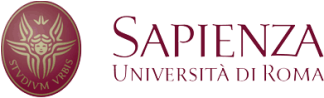 DIPARTIMENTO DI INFORMATICA
MapReduce: Panoramica dell’esecuzione
Quando tutti i lavori di map e reduce sono stati completati, il master risveglia il programma utente.
A questo punto, la chiamata a MapReduce nel programma utente ritorna al chiamante.

Se l’esecuzione è andata a buon fine, l’output finale sarà disponibile negli R file di output.

Tipicamente l’utente non necessita di combinare questi in un unico file, ma può utilizzare un’altra applicazione distribuita che prende un input composto da molteplici file, come in questo caso.
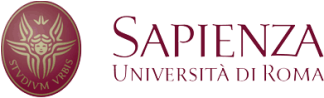 DIPARTIMENTO DI INFORMATICA
MapReduce: Fallimento
Worker Failure
Il master esegue un ping verso ogni worker periodicamente. Se il worker non risponde entro un certo periodo di tempo viene marcato dal master come failed.

Qualsiasi lavoro che un failed worker sta ancora eseguendo (in-progress) viene fermato e rimandato in scheduling.

Poiché l’output di un lavoro di map è memorizzato su un disco locale al failed worker, e quindi inaccessibile, quello specifico lavoro di map viene eseguito nuovamente.

Se il lavoro di map è stato eseguito dal worker A e successivamente da B (perché A è stato marcato failed), allora vengono notificati tutti i reduce workers in modo che prendano i dati direttamente da B.
[Speaker Notes: Le immense quantità di dati possono essere divise tra centinaia o migliaia di macchine. È necessario un sistema di controllo dei fallimenti.]
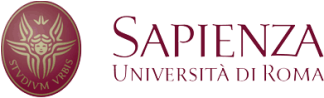 DIPARTIMENTO DI INFORMATICA
MapReduce: Fallimento
Master Failure
È facile poter registrare periodicamente dei checkpoints contenenti lo stato delle strutture dati mantenute dal master. In questo modo se il lavoro del master dovesse fallire per qualche motivo, una nuova copia può essere lanciata dall’ultimo checkpoint registrato.
Ad ogni modo, considerato che esiste un solo master, il fallimento si verifica con probabilità molto bassa.
[Speaker Notes: Le immense quantità di dati possono essere divise tra centinaia o migliaia di macchine. È necessario un sistema di controllo dei fallimenti.]
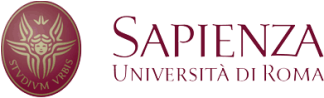 DIPARTIMENTO DI INFORMATICA
MapReduce: Fallimento (esempio)
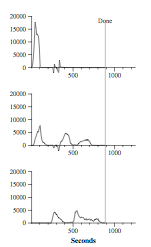 Questo grafico mostra un esempio di sorting in cui sono stati utilizzati 1746 workers.

Sono stati intenzionalmente “addormentati” 200 workers per molti minuti durante la computazione.

L’inattività di questi workers è visualizzata come un lavoro negativo nei grafici delle prestazioni.

La computazione totale è stata conclusa in 933 secondi (circa il 5% in più del tempo normalmente richiesto)
[Speaker Notes: Le immense quantità di dati possono essere divise tra centinaia o migliaia di macchine. È necessario un sistema di controllo dei fallimenti.]
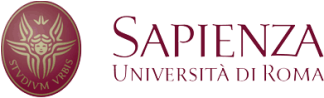 DIPARTIMENTO DI INFORMATICA
MapReduce: Complessità
La fase di map è scomposta in M parti

La fase reduce è scomposta in R parti

Supponiamo che M e R siano molto più grandi del numero delle macchine worker

Il master deve eseguire O(M + R) scheduling ed il suo stato occupa in memoria O(M * R). Quest’ultimo costo, in particolare, è in realtà un valore molto basso: si tratta di un byte di dati per una coppia di lavoro map/reduce.

Il lavoro dei worker non ha un impatto importante sulla complessità globale, questo perché il modello è fatto in modo da avere task piccoli e veloci da eseguire.
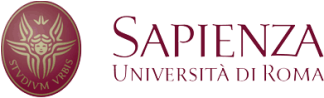 DIPARTIMENTO DI INFORMATICA
MapReduce: Complessità
Per non superare questo upper bound, si sceglie M tale che la dimensione di ogni task sia tra i 16 ed i 64 MB di dati (per un discorso di ottimizzazione di località spaziale) e si prende R come multiplo del numero di macchine worker che si avrà intenzione di usare.

Le computazioni MapReduce che spesso si effettuano a Google vedono l’utilizzo di circa 2.000 macchine worker con M = 200.000 ed R = 5.000
[Speaker Notes: Sostanzialmente, utilizzando il Google File System, ogni file è diviso in blocchi di 64MB. Ogni blocco è copiato 3 volte su macchine differenti. In questo modo se lo scheduling dovesse fallire, il master può indirizzare un worker verso la macchina più vicina a quella assegnata precedentemente. Questo è necessario per utilizzare il meno possibile la rete.]
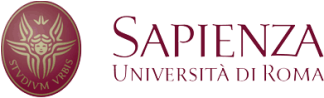 DIPARTIMENTO DI INFORMATICA
MapReduce: Complessità
Una delle cause dell’allungamento dei tempi durante un’operazione di MapReduce è denominata straggler: una macchina che impiega un inusuale lungo tempo per ultimare un lavoro di map o reduce a lei assegnato.

Ad esempio una macchina con un pessimo disco può frequentemente sperimentare errori di correzione che riducono la velocità di lettura da
30 MB/s fino ad 1 MB/s.
Oppure schedulare troppi tasks su una singola macchina può causare una cattiva competizione di CPU, disco, rete e rallentare la computazione globale.
[Speaker Notes: Un bug nel codice di inizializzazione delle macchine di Google causò la disabilitazione dell’utilizzo della cache in alcune di queste macchine, riducendo la velocità di computazione di un fattore 100.]
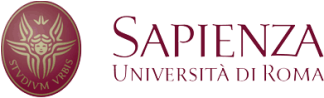 DIPARTIMENTO DI INFORMATICA
MapReduce: Estensioni utili
Nonostante MapReduce funzioni molto bene con quanto descritto fino a questo momento, è possibile applicare alcune estensioni per rendere la computazione ancora più efficace

Funzioni di partizionamento variabili

Garanzia sull’ordinamento dei dati

Esclusione dei record danneggiati
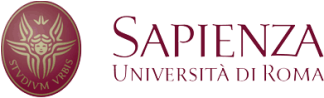 DIPARTIMENTO DI INFORMATICA
MapReduce: Estensioni utili
Funzioni di partizionamento variabili
Non sempre il partizionamento dei dati mediante una funzione che opera sull’intermediate key risulta essere la migliore soluzione (ad esempio la funzione hash(key) mod R vista precedentemente).

A volte le chiavi in output sono delle URLs ed è preferibile avere tutte le entry di un singolo host nello stesso file di output.
Una funzione del tipo: 

                             hash(Hostname(urlkey)) mod R

si adatta molto meglio a questo specifico caso.
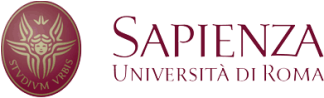 DIPARTIMENTO DI INFORMATICA
MapReduce: Estensioni utili
Garanzia sull’ordinamento dei dati
Data una partizione, le coppie intermediate key/value sono processate in ordine crescente rispetto alla chiave.

La garanzia sull’ordinamento dei dati permette di generare facilmente un file di output ordinato per ogni partizione.

Questo è molto utile quando il formato del file di output deve essere sottoposto ad una ricerca per chiave, oppure, più genericamente, se un utente ha necessità di avere i dati ordinati per lavorare.
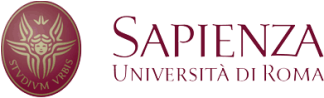 DIPARTIMENTO DI INFORMATICA
MapReduce: Estensioni utili
Esclusione dei record danneggiati 1/2
A volte ci sono dei bug che causano il crash delle funzioni Map o Reduce in modo deterministico su degli specifici record e ne impediscono il completamento.

Poiché correggere il bug, specialmente se causato da un software di terze parti, può risultare un lavoro molto oneroso risulta più opportuno ignorare questi record (ad esempio una computazione per un’analisi statistica non subirà una notevole variazione).
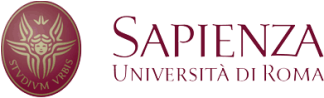 DIPARTIMENTO DI INFORMATICA
MapReduce: Estensioni utili
Esclusione dei record danneggiati 2/2
Si installa un signal handler ad ogni worker che cattura errori di segmentazione o di bus salvando il numero di sequenza relativo al record danneggiato.

Questo numero viene inviato al master il quale tiene conto dei fallimenti segnalati.

Se più di un fallimento è provocato dallo stesso numero di sequenza, allora il master comunica ai worker di saltare quel record mediante l’invio di un pacchetto UDP.
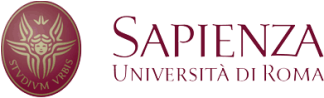 DIPARTIMENTO DI INFORMATICA
MapReduce: Large-scale Indexing
Già dal rilascio della sua prima libreria nel febbraio del 2003, MapReduce si è comportato molto bene su alcuni problemi proposti internamente a Google.
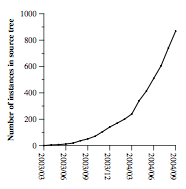 Il numero di problemi affrontati con un approccio MapReduce è aumentato esponenzialmente nell’arco di un anno.

MapReduce si è rivelato particolarmente efficace perché permette di computare in modo efficiente e semplice accelerando il ciclo di progettazione e sviluppo.
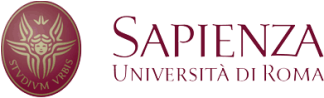 DIPARTIMENTO DI INFORMATICA
MapReduce: Large-scale Indexing
Uno degli utilizzi più significativi, ad oggi, di MapReduce, ha permesso di riscrivere l’intero sistema di indicizzazione della produzione che fornisce le strutture dati utilizzate dal servizio Google web search.

Il sistema prende in input un set molto grande di documenti, forniti dal sistema di crawling, immagazzinati in un insieme di file GFS. Per rendere l’idea si tratta di circa 20 TB di dati.

Il processo di indicizzazione esegue dalle 5 alle 10 operazioni MapReduce traendo più benefici di quanti se ne otterrebbero utilizzando passi ad-hoc.
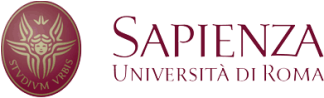 DIPARTIMENTO DI INFORMATICA
MapReduce: Large-scale Indexing
Il codice di indicizzazione è più semplice, leggero e facile da capire.

Tutta la parte dedicata alla gestione degli errori, distribuzione e parallelizzazione è nascosta nella libreria MapReduce.

Ad esempio, la dimensione di una fase di computazione è stata ridotta approssimativamente da 2800 linee di C++ a 700 invocando MapReduce.
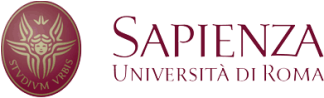 DIPARTIMENTO DI INFORMATICA
MapReduce: Large-scale Indexing
Le performance di una libreria MapReduce sono abbastanza buone da poter mantenere separate le computazioni concettualmente distinte.

Evitare di mischiare computazioni distinte (e quindi evitare ulteriori passaggi sui dati) rende più semplice cambiare il processo di indicizzazione.

Ad esempio, un cambio che ha richiesto alcuni mesi per essere realizzato nel vecchio sistema di indicizzazione è stato implementato nel nuovo sistema in pochissimi giorni
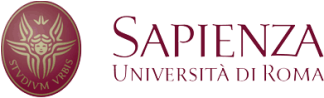 DIPARTIMENTO DI INFORMATICA
MapReduce: Large-scale Indexing
Il processo di indicizzazione è diventato molto più facile da gestire perché i fallimenti e/o rallentamenti delle macchine ed i possibili singhiozzi nella rete sono risolti in modo automatico dalla libreria MapReduce senza alcun intervento dell’utente.

Infine aumentare le performance di tutto il processo può essere fatto semplicemente aggiungendo nuove macchine al cluster.
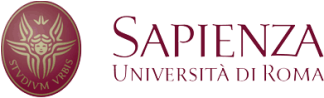 DIPARTIMENTO DI INFORMATICA
MapReduce: Commenti - Critiche
Esistono svariate critiche sia sull’idea che sulla realizzazione del framework:

DeWitt e Stonebraker confrontano MapReduce con i database relazionali paralleli. I due vedono MapReduce come un sistema per il data warehousing e lo giudicano per niente innovativo.


Impossibilità di integrazione di MapReduce con altri sistemi noti e la mancanza di strumenti classici di DBMS che avrebbero facilitato l’analisi dei dati.
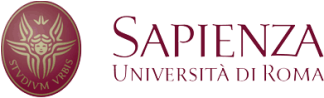 DIPARTIMENTO DI INFORMATICA
MapReduce: Commenti - Critiche
Non avere meccanismi di indirizzamento dei dati rende complesse alcune operazioni: per confrontare dei dati di cui si conosce la chiave è necessario utilizzare un intero round.

Non esiste una vera e propria memoria su cui salvare informazioni temporanee, questo sfavorisce l’utilizzo di strutture dati nel corso di più round: aggiornare un albero molto grande ad ogni round necessiterebbe tempo macchina.
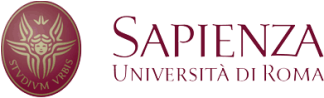 DIPARTIMENTO DI INFORMATICA
MapReduce: Commenti - Vantaggi
A difesa di MapReduce c’è certamente la semplicità offerta al progettista di algoritmi. 

Infatti è proprio l’assenza di memoria ausiliaria, di strutture dati, di strumenti di DBMS e di meccanismi di indirizzamento che permette di definire un algoritmo semplicemente definendo due funzioni.
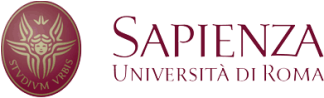 DIPARTIMENTO DI INFORMATICA
Articoli di riferimento
Jeffrey Dean, Sanjay Ghemawat. MapReduce: Simplified Data Processing on Large Clusters

Howard Karloff, Siddharth Suri, Sergei Vassilvitskii. A Model of Computation for MapReduce

Giuseppe Crisafulli. MapReduce: Modelli e Algoritmi

Jimmy Lin, Chris Dyer. Data-Intensive Text Processing with MapReduce